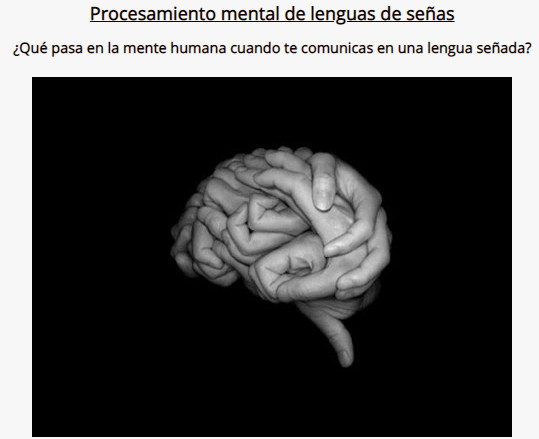 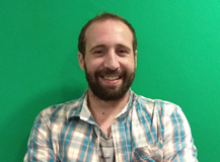 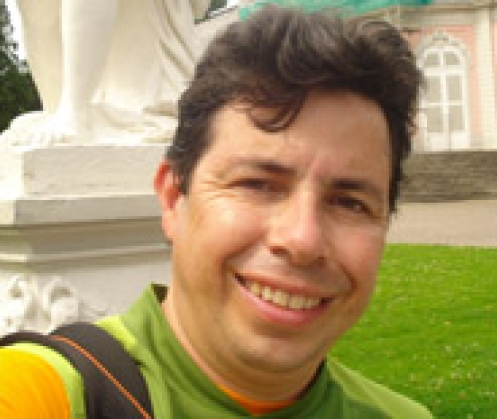 COGNITIVA ???
Lingüística
La cognición es la facultad de un ser vivo para procesar información.

                Cómo procesan la información los humanos?
‹#›
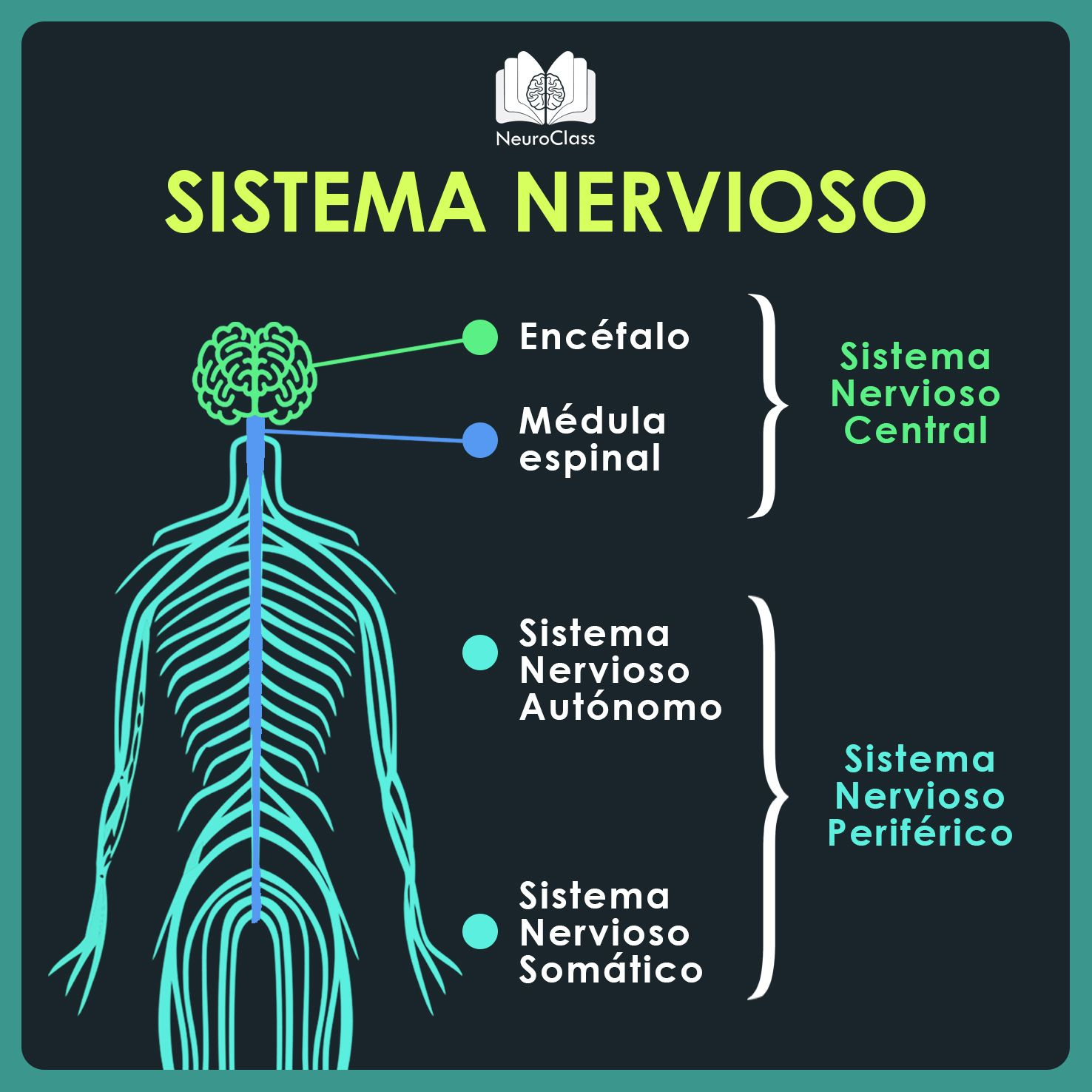 Hablar del sistema nervioso ayuda a hablar de la mente
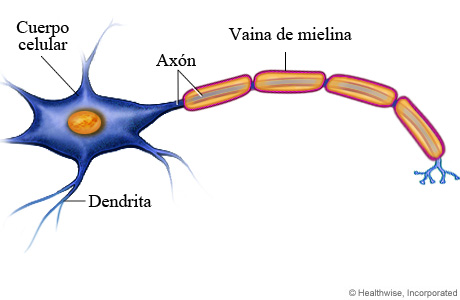 Neurona
‹#›
Cómo procesamos información?
Nivel neurobiológico
‹#›
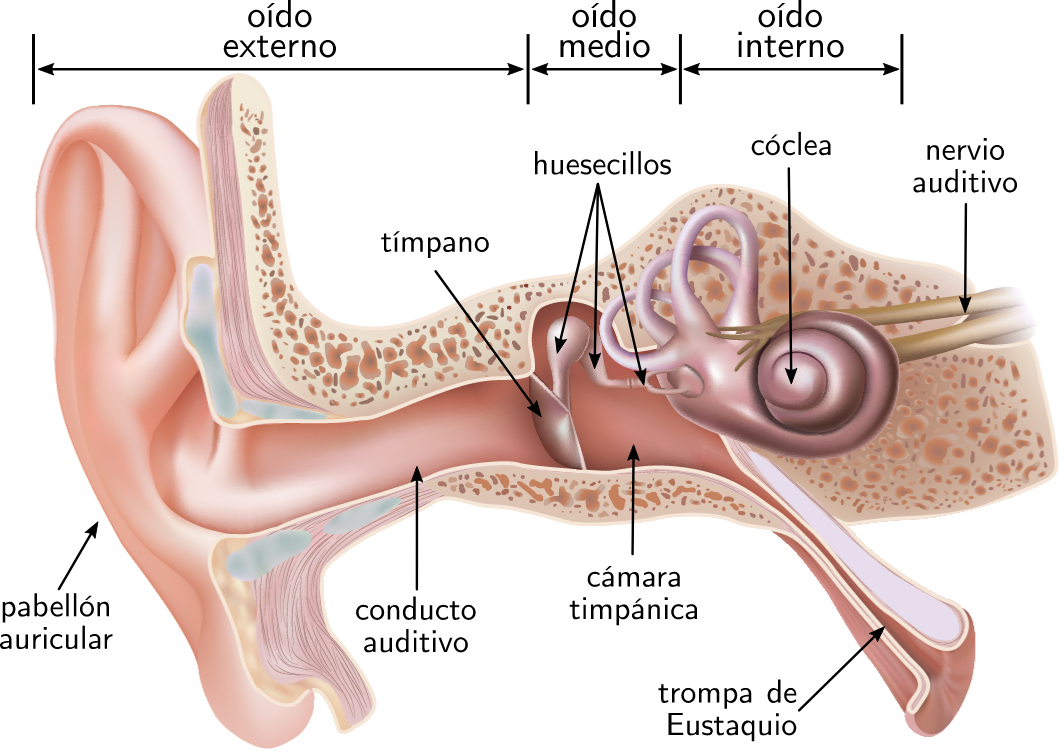 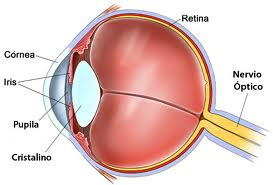 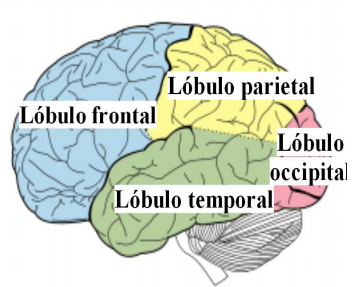 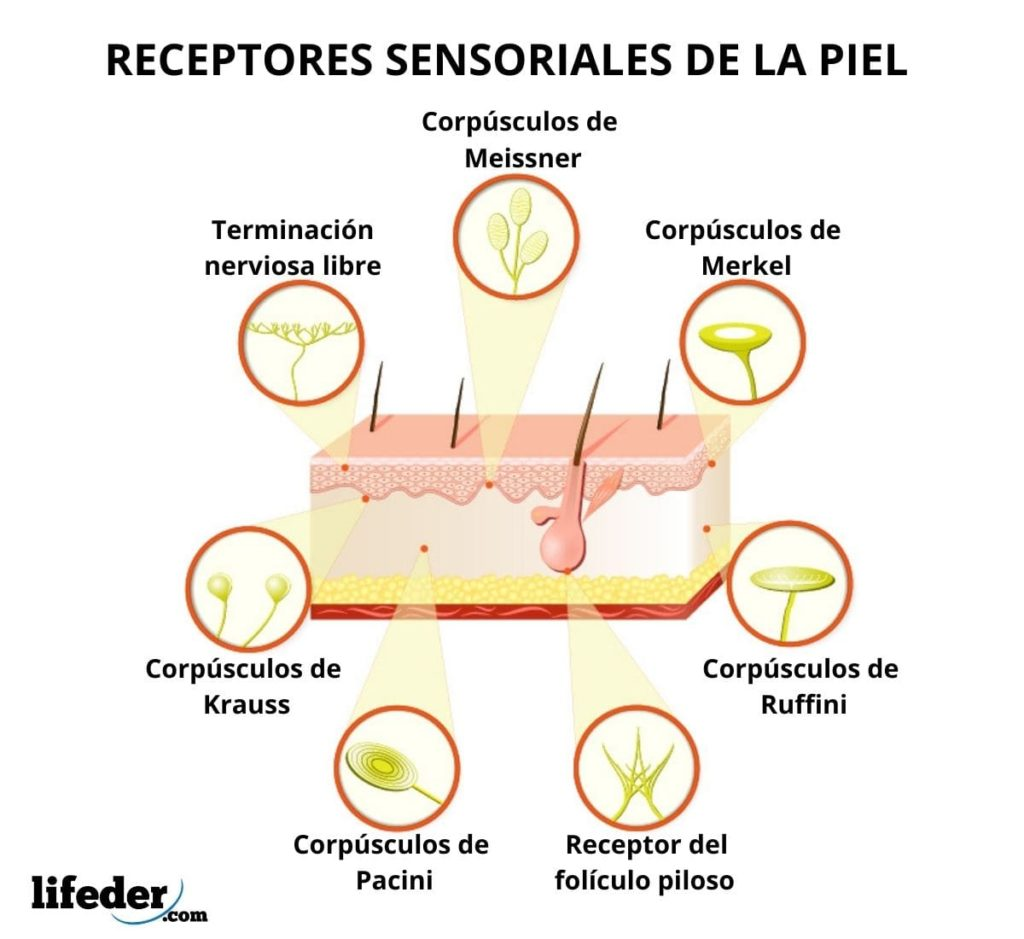 ‹#›
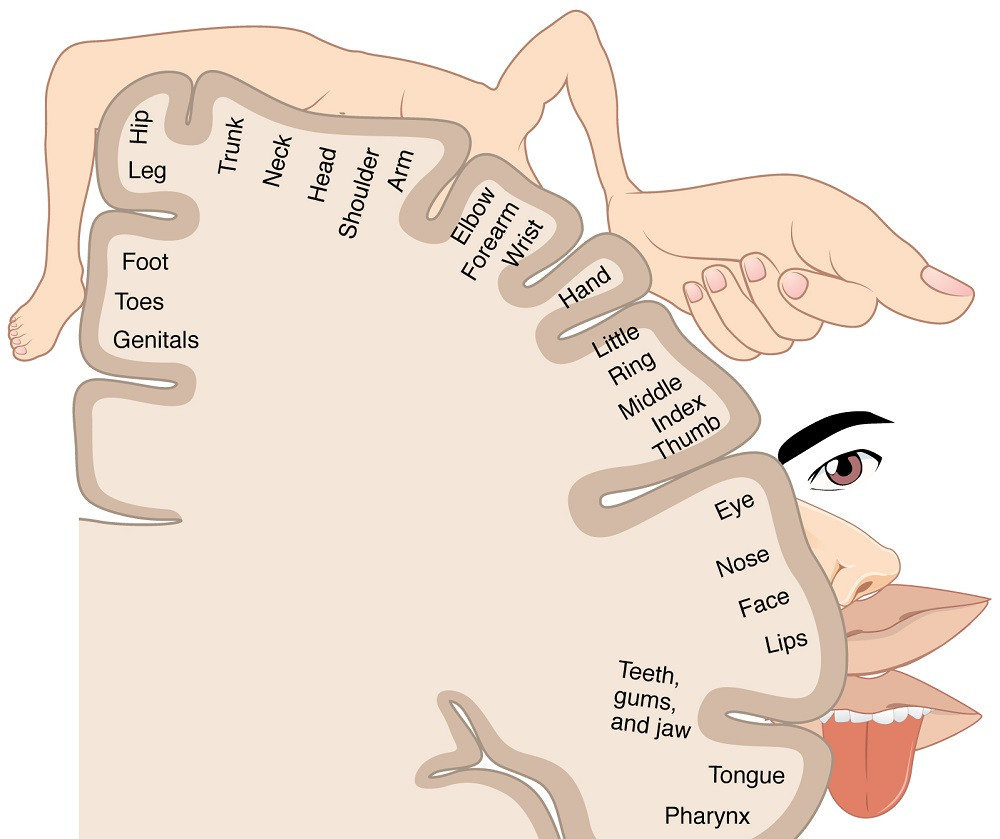 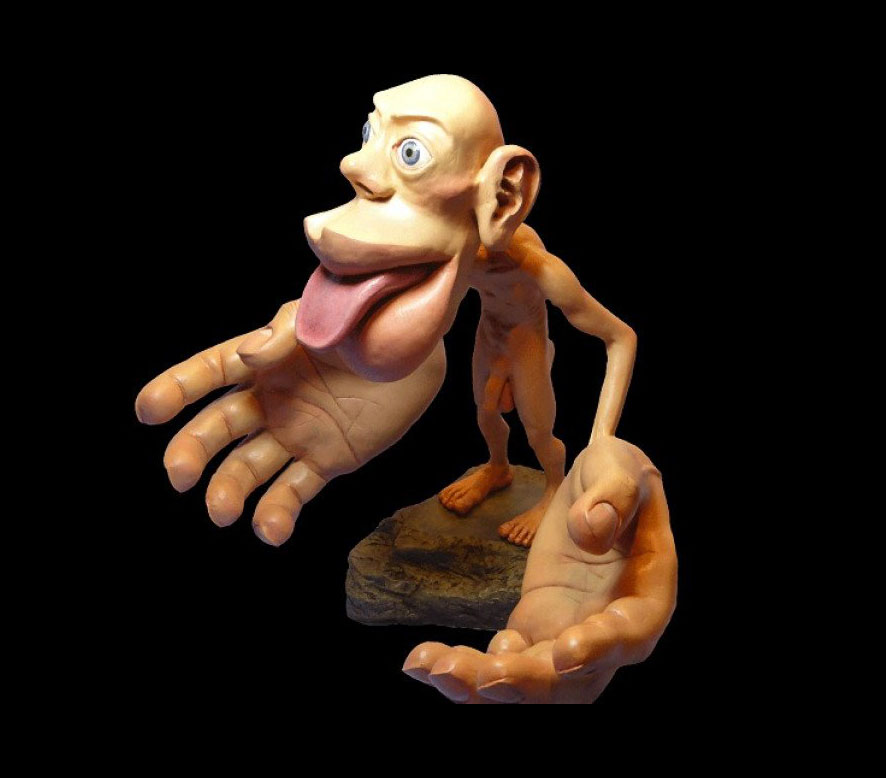 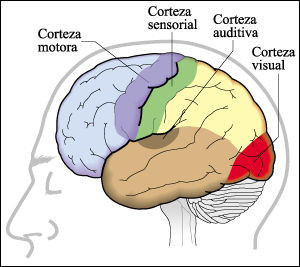 ‹#›
Cómo procesamos información?
Nivel cognitivo/mental
‹#›
Procesos cognitivos/conocimiento
Percepción
Atención
Memoria
Emoción?
Pensamiento

Procesos superiores: Razonamiento | Lenguaje | ...
?
‹#›
Qué sentido/s permiten el procesamiento del lenguaje?
‹#›
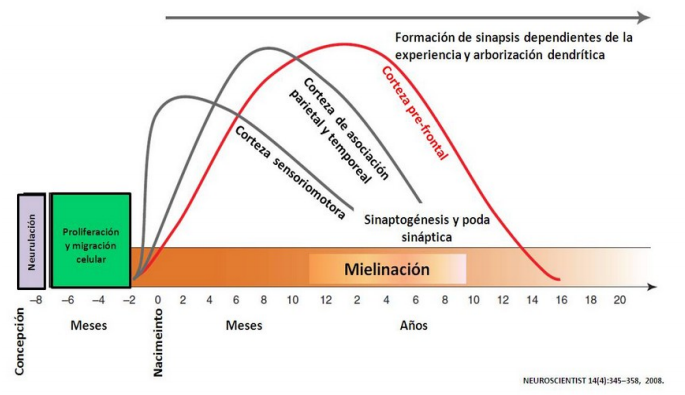 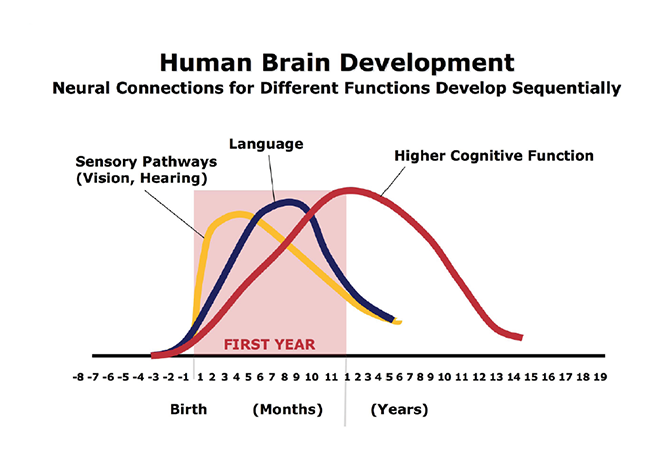 Desarrollo del cerebro
Funciones cognitivas
15 años!
7 años!
‹#›
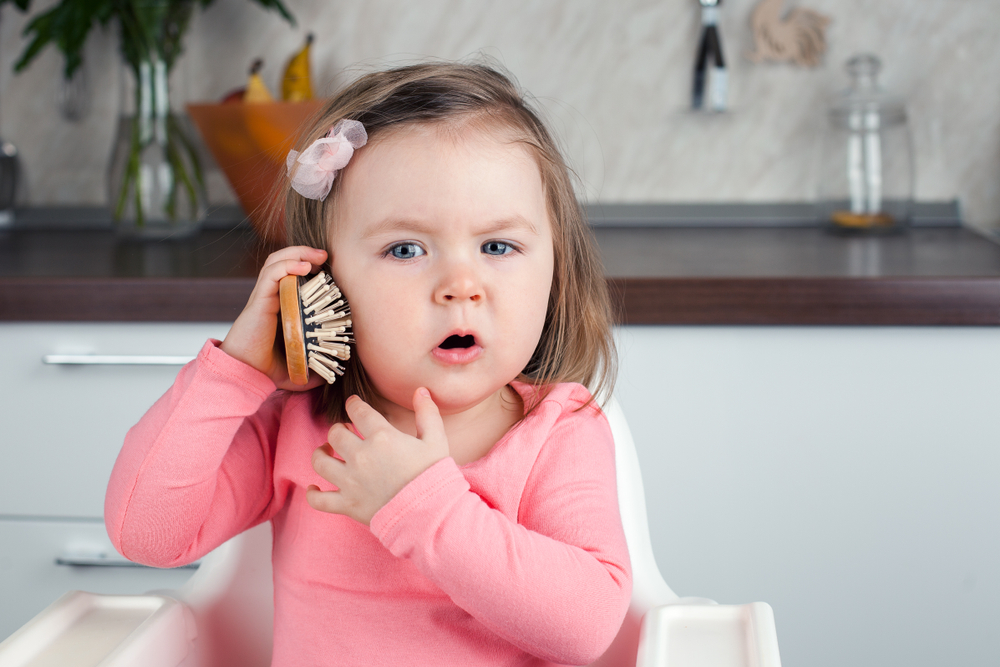 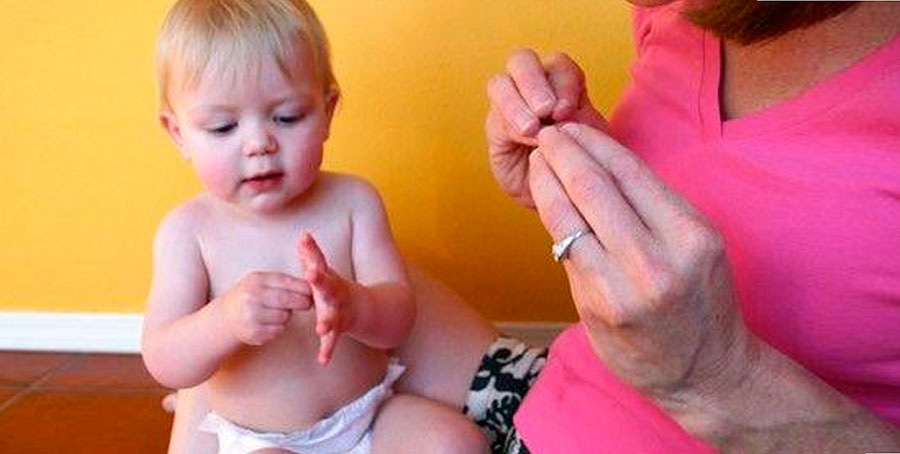 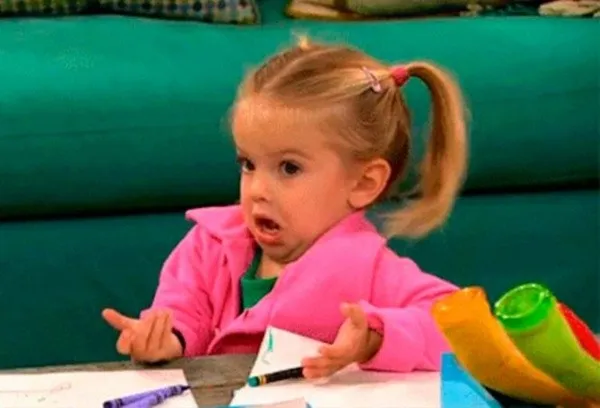 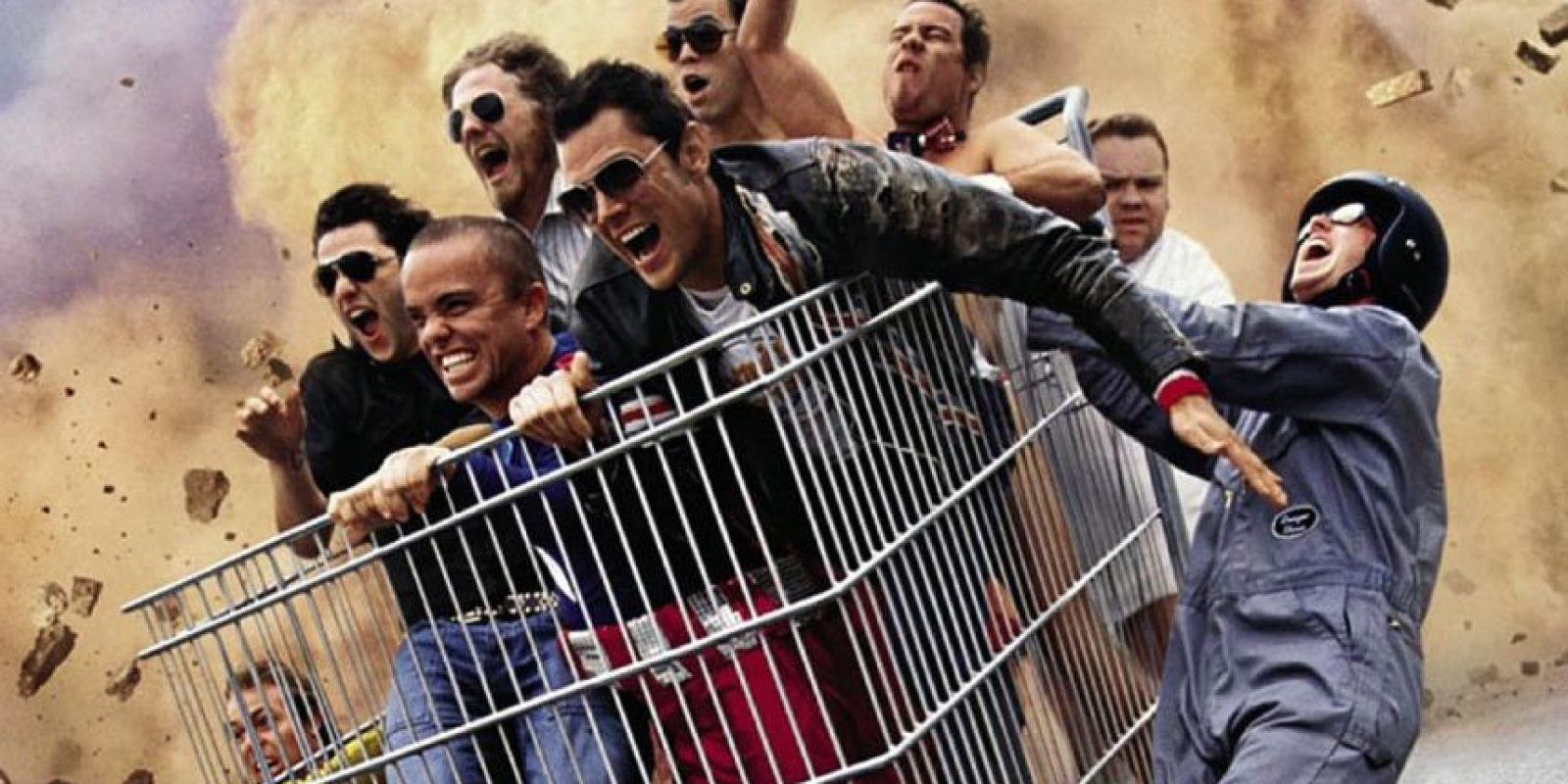 ‹#›
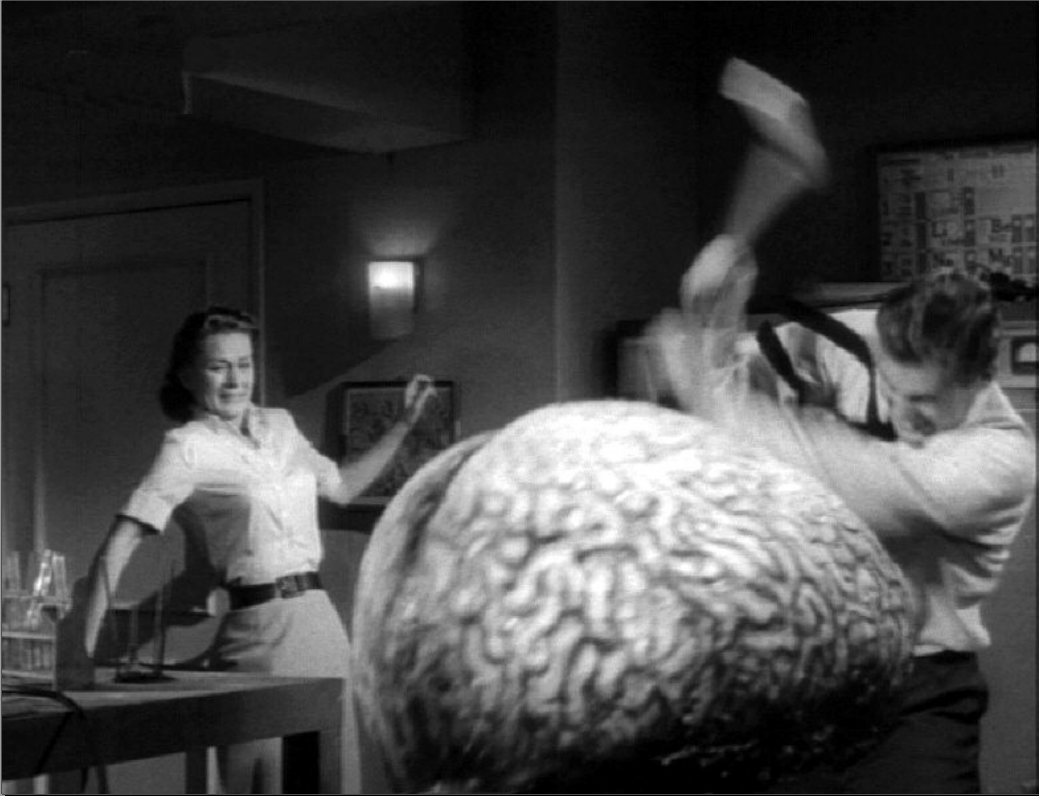 ‹#›